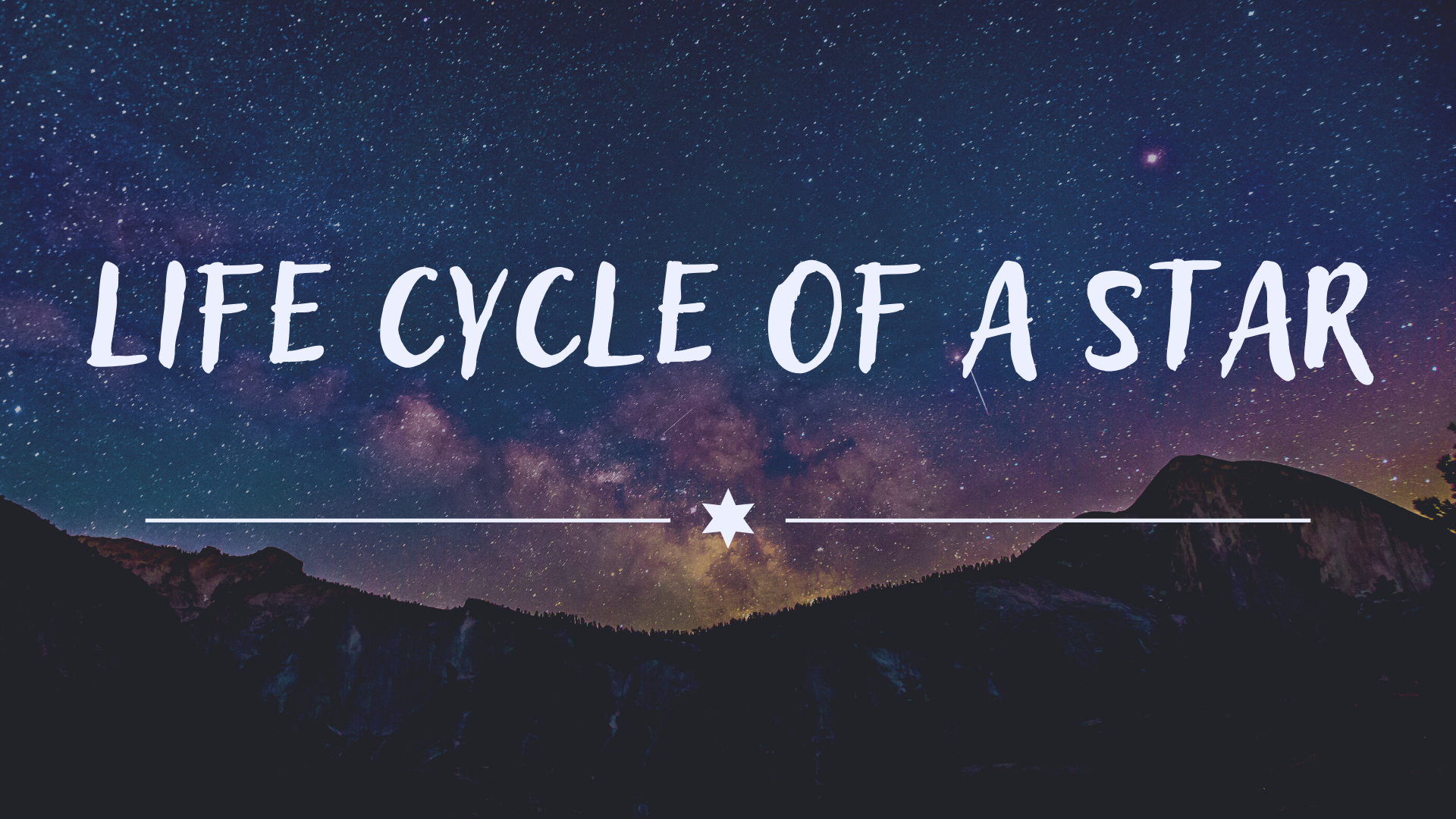 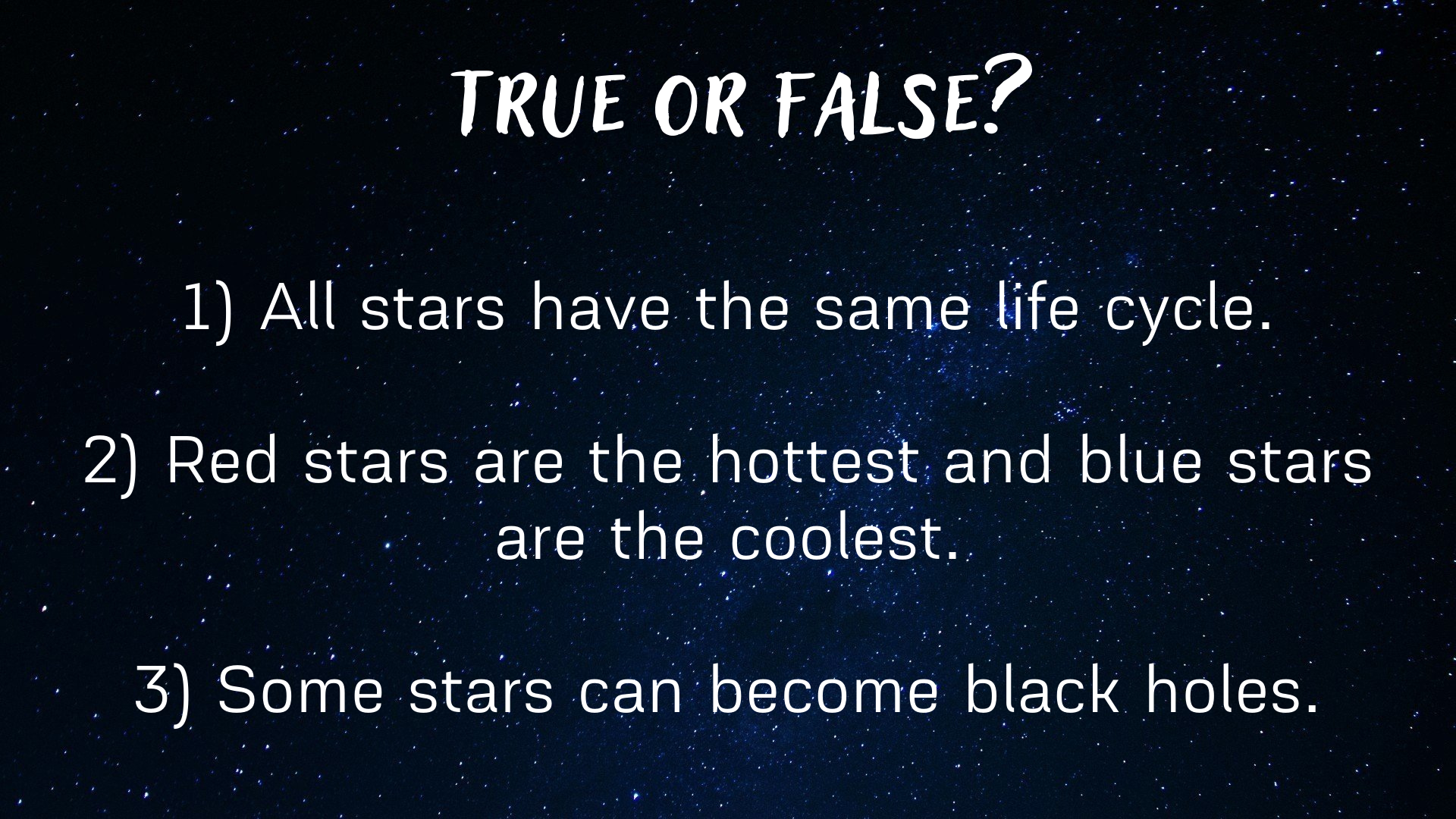 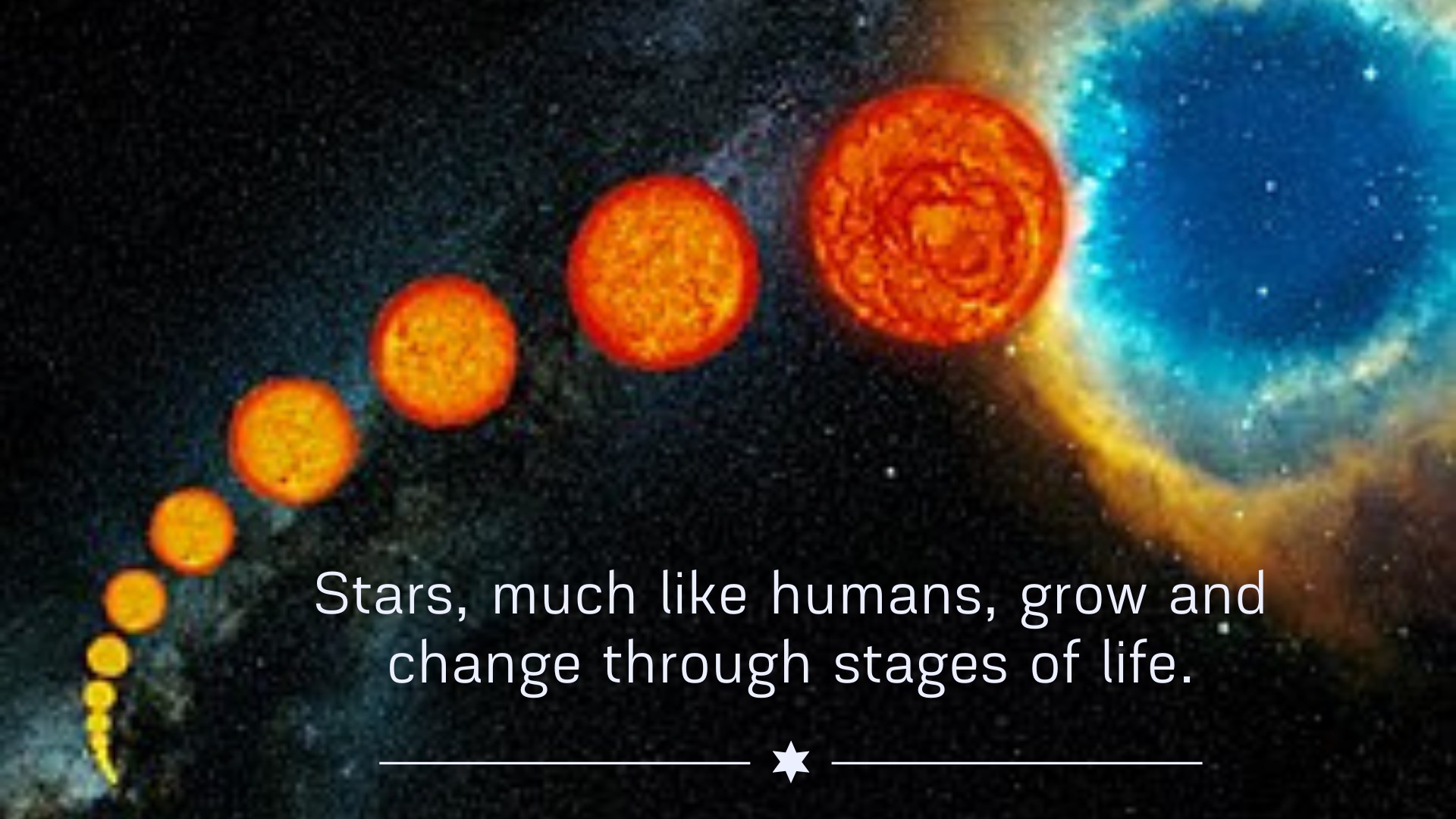 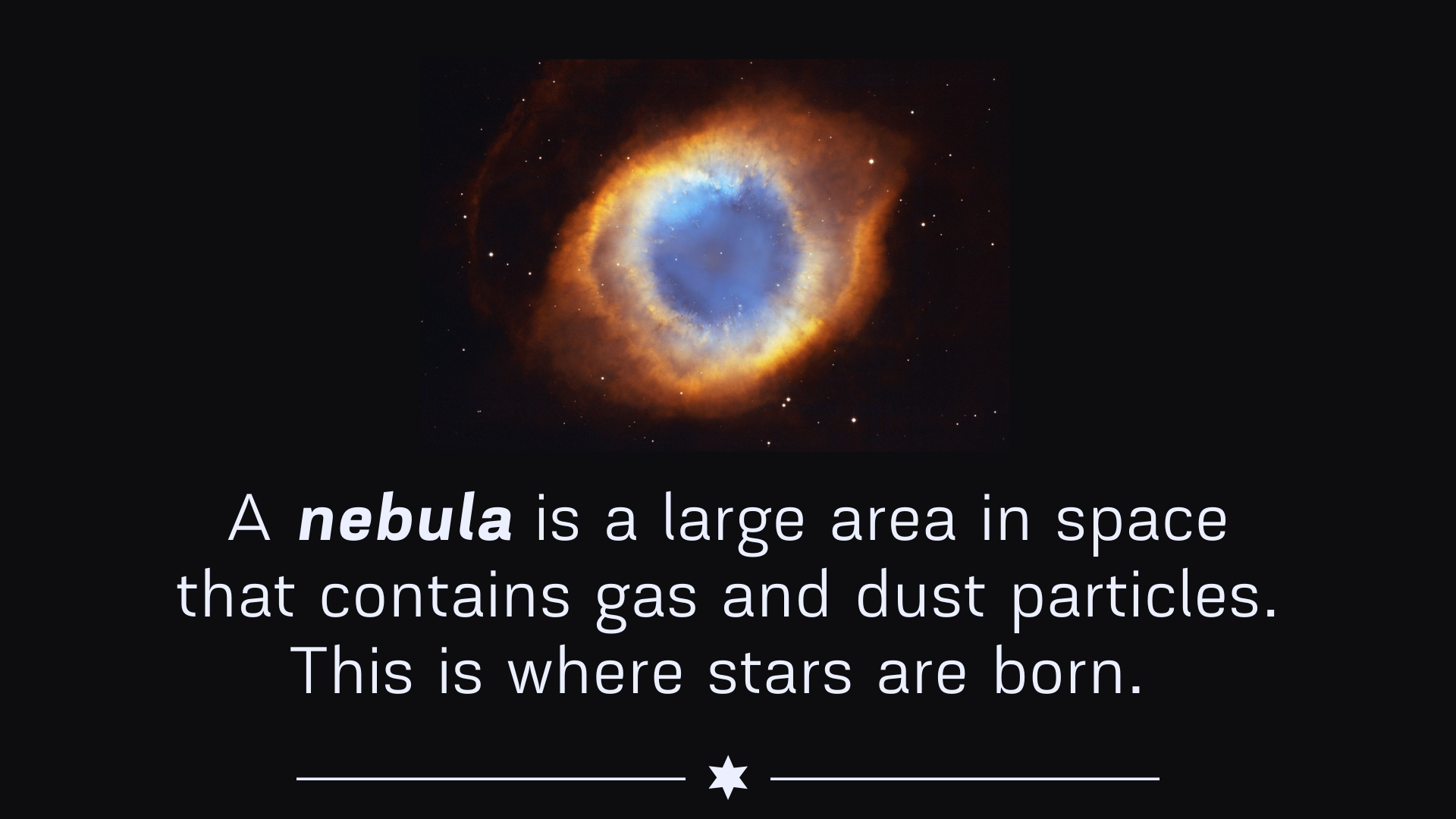 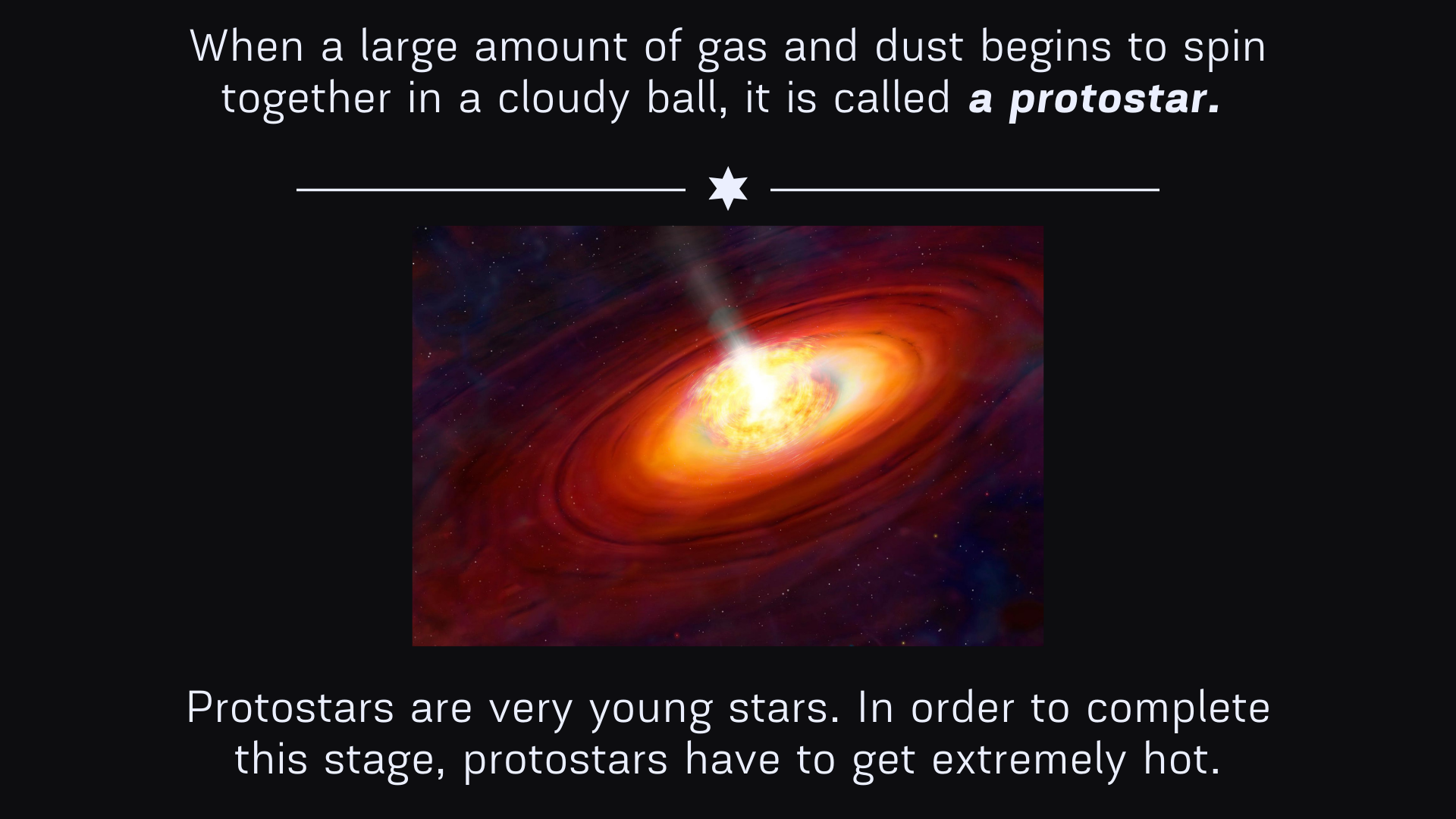 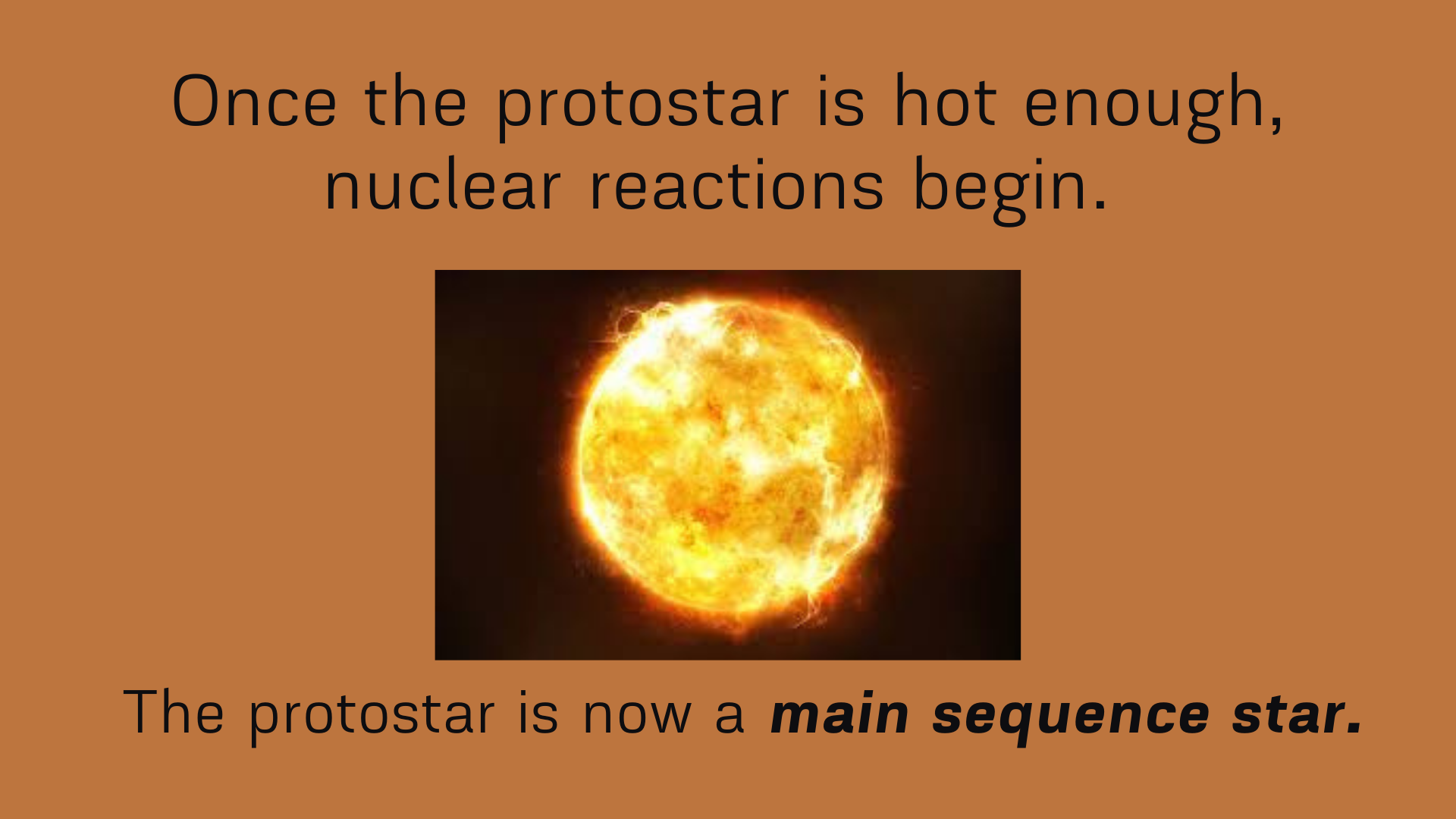 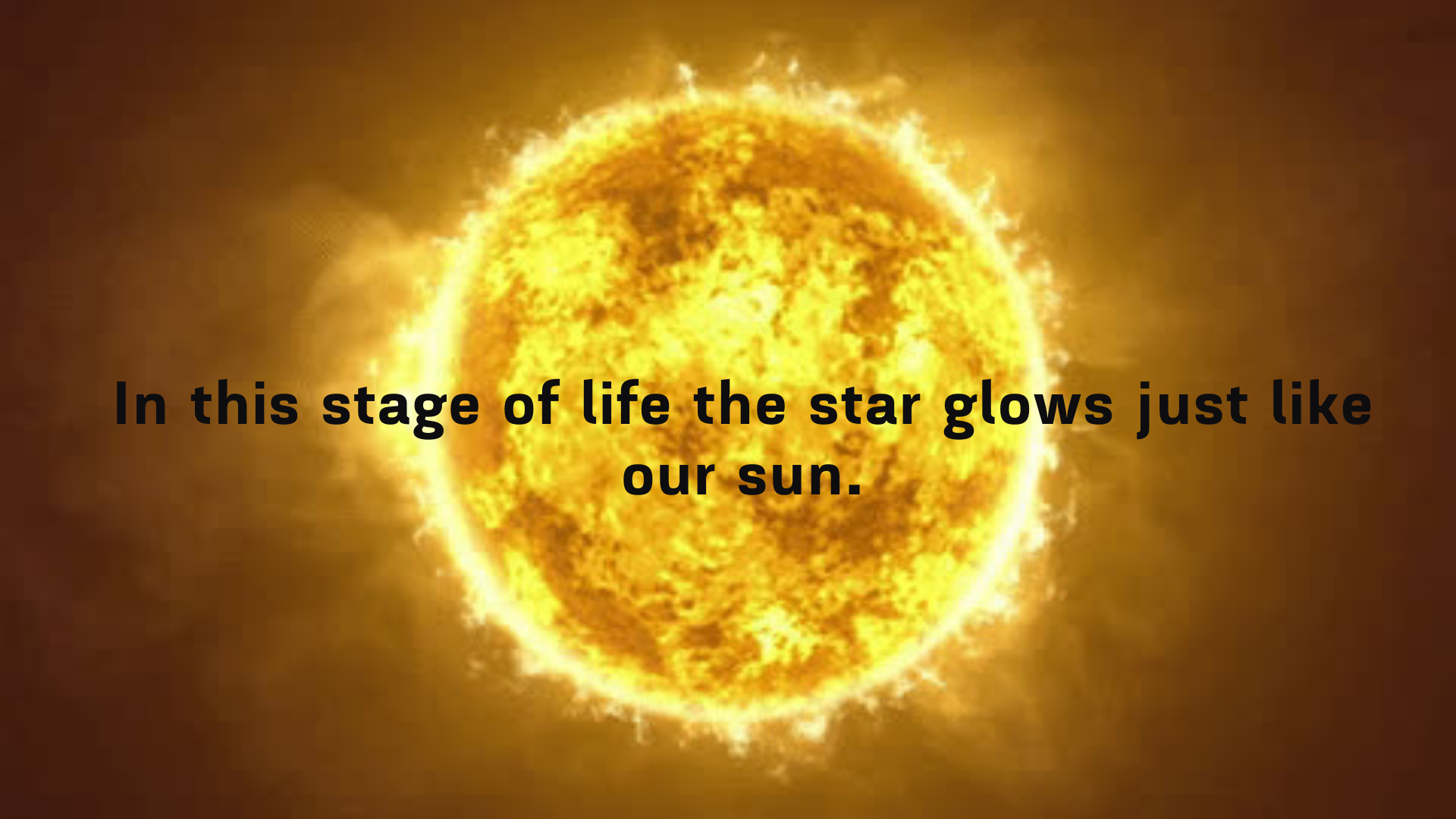 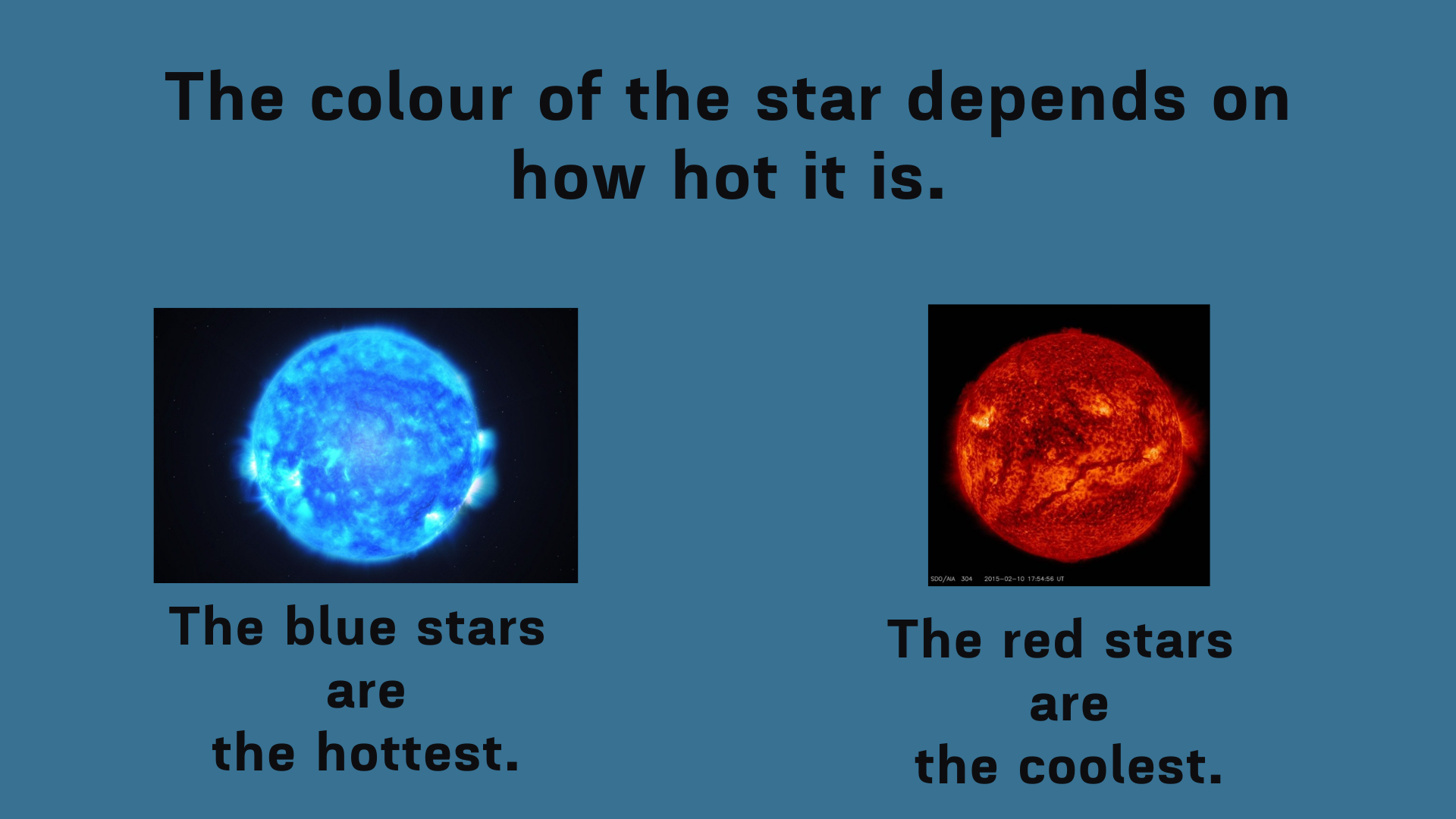 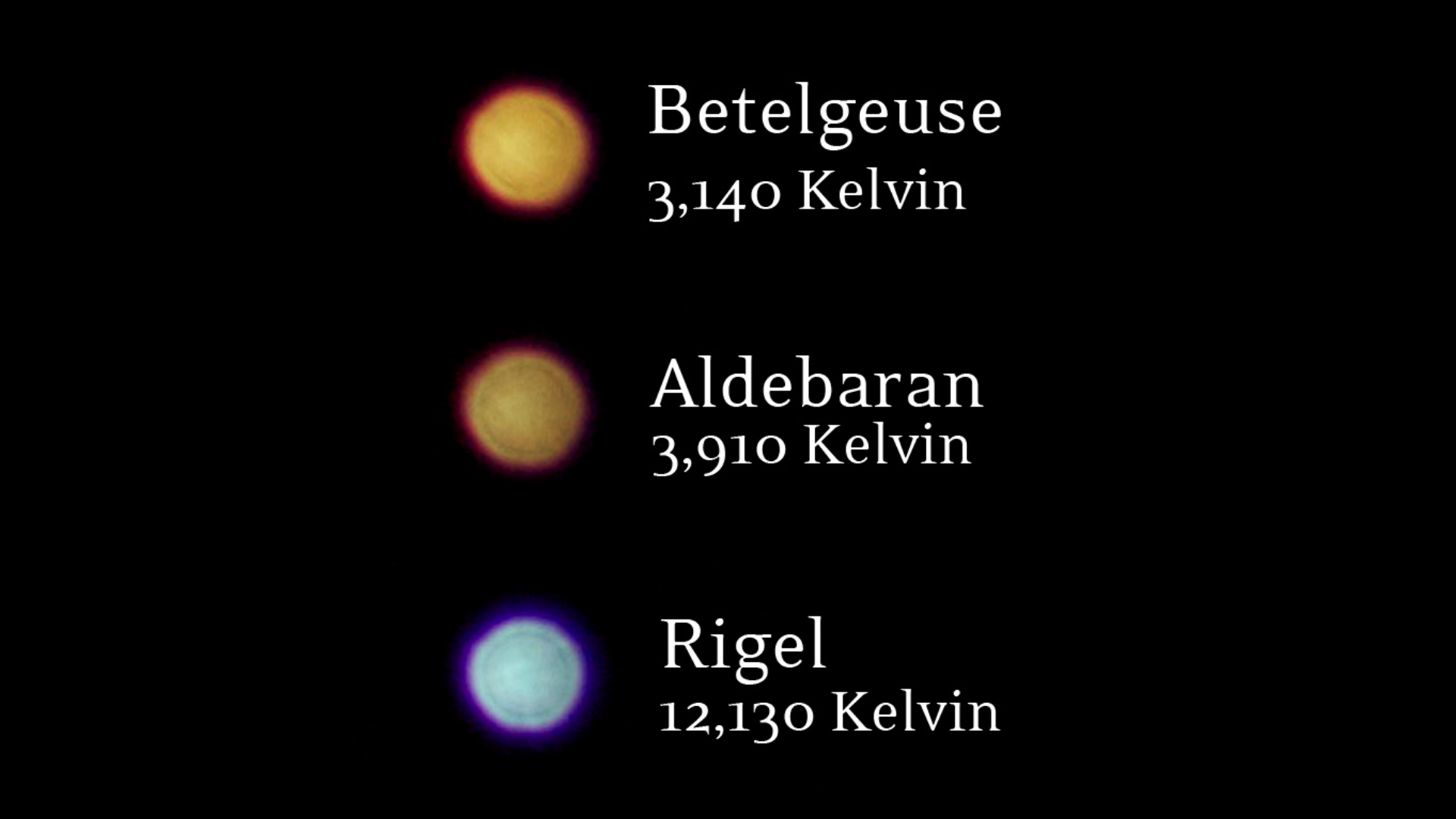 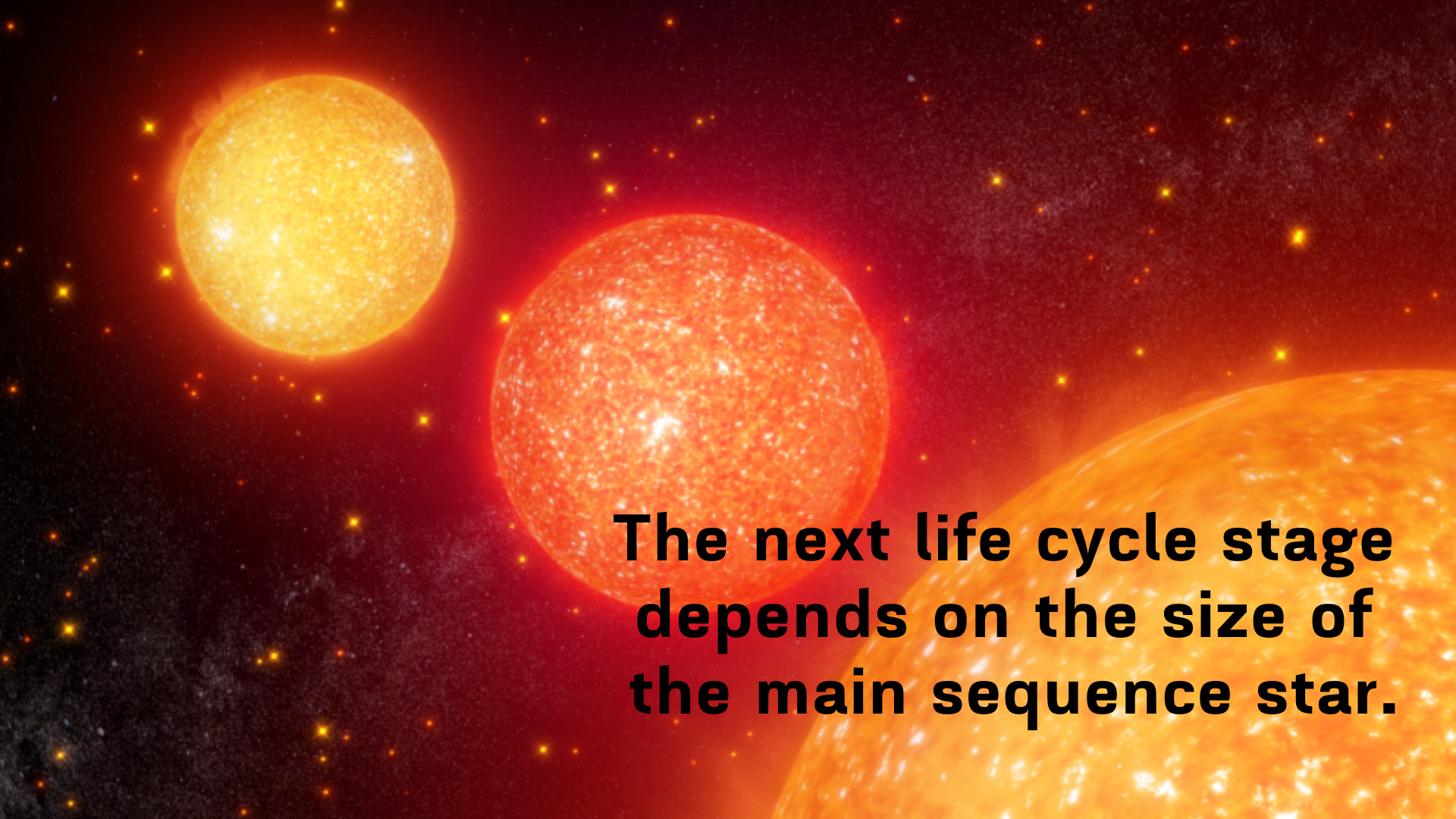 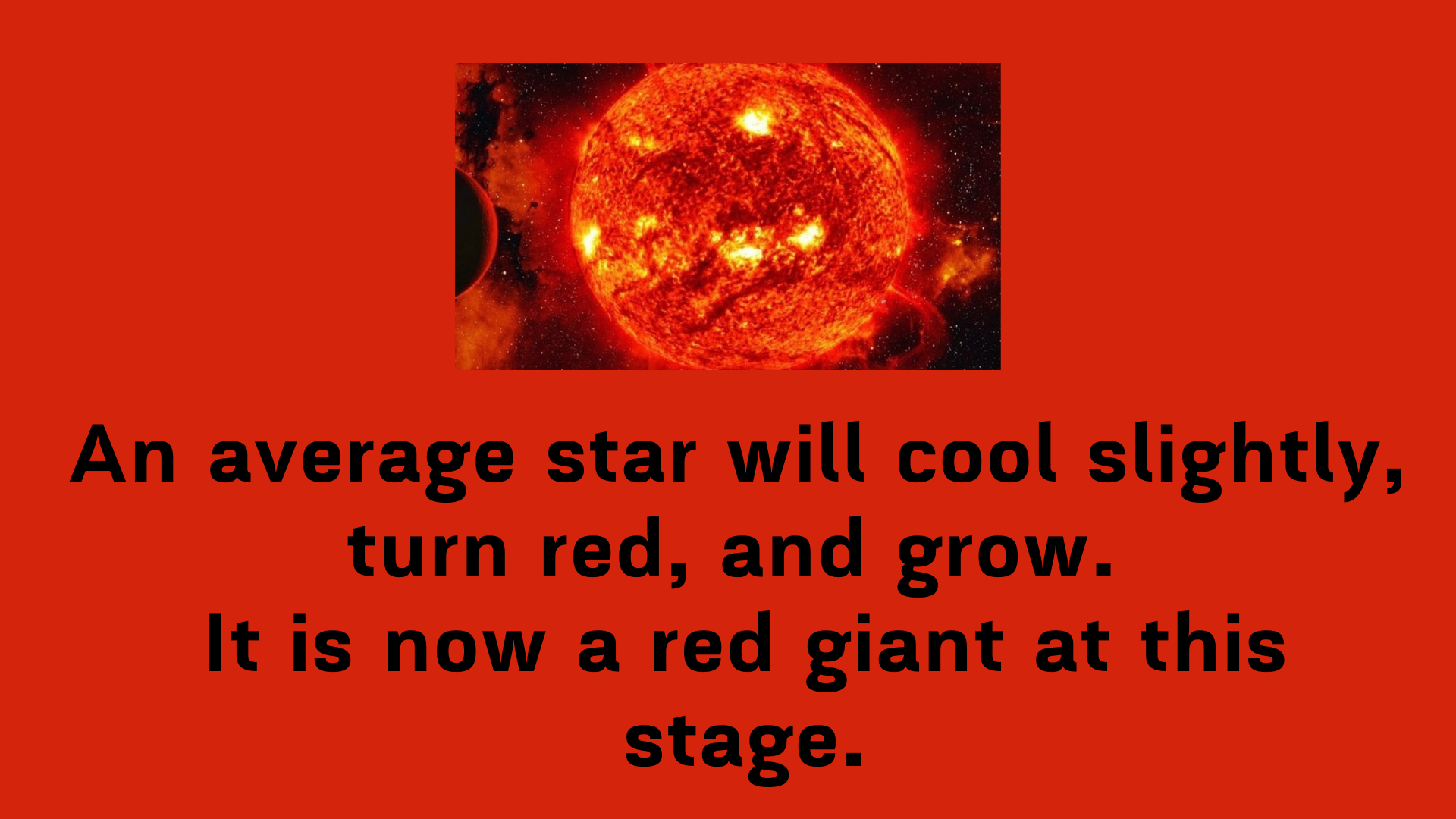 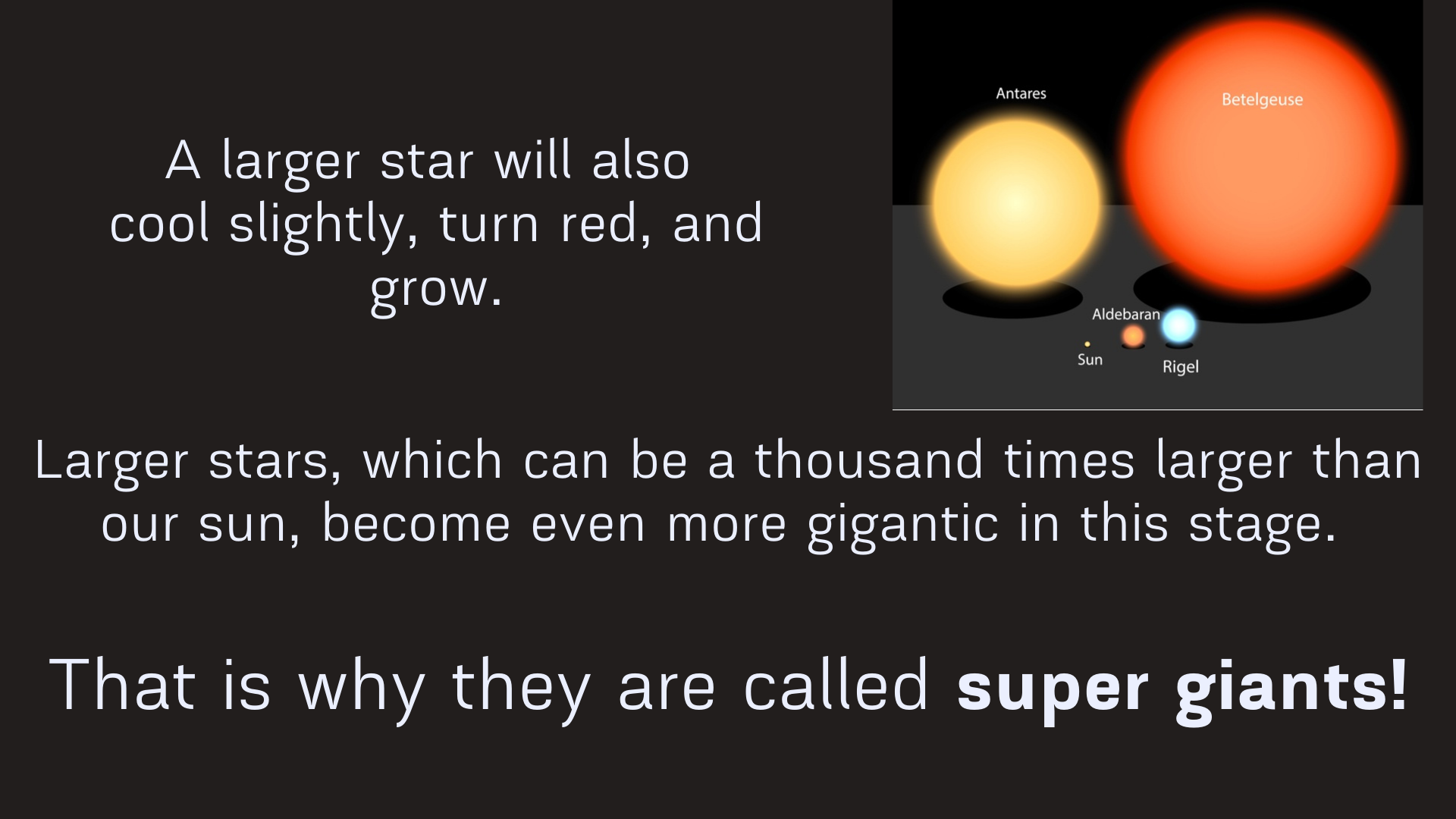 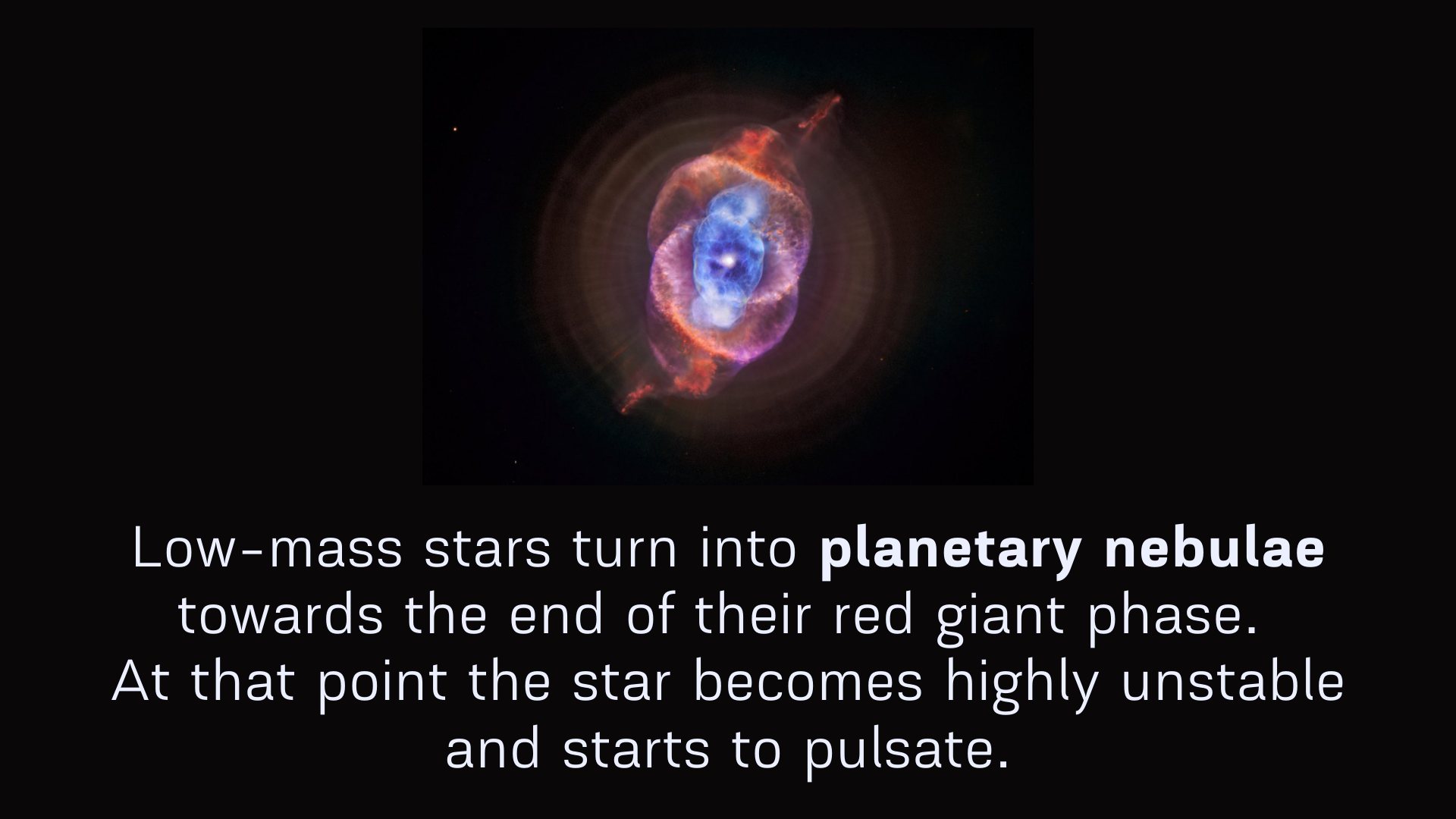 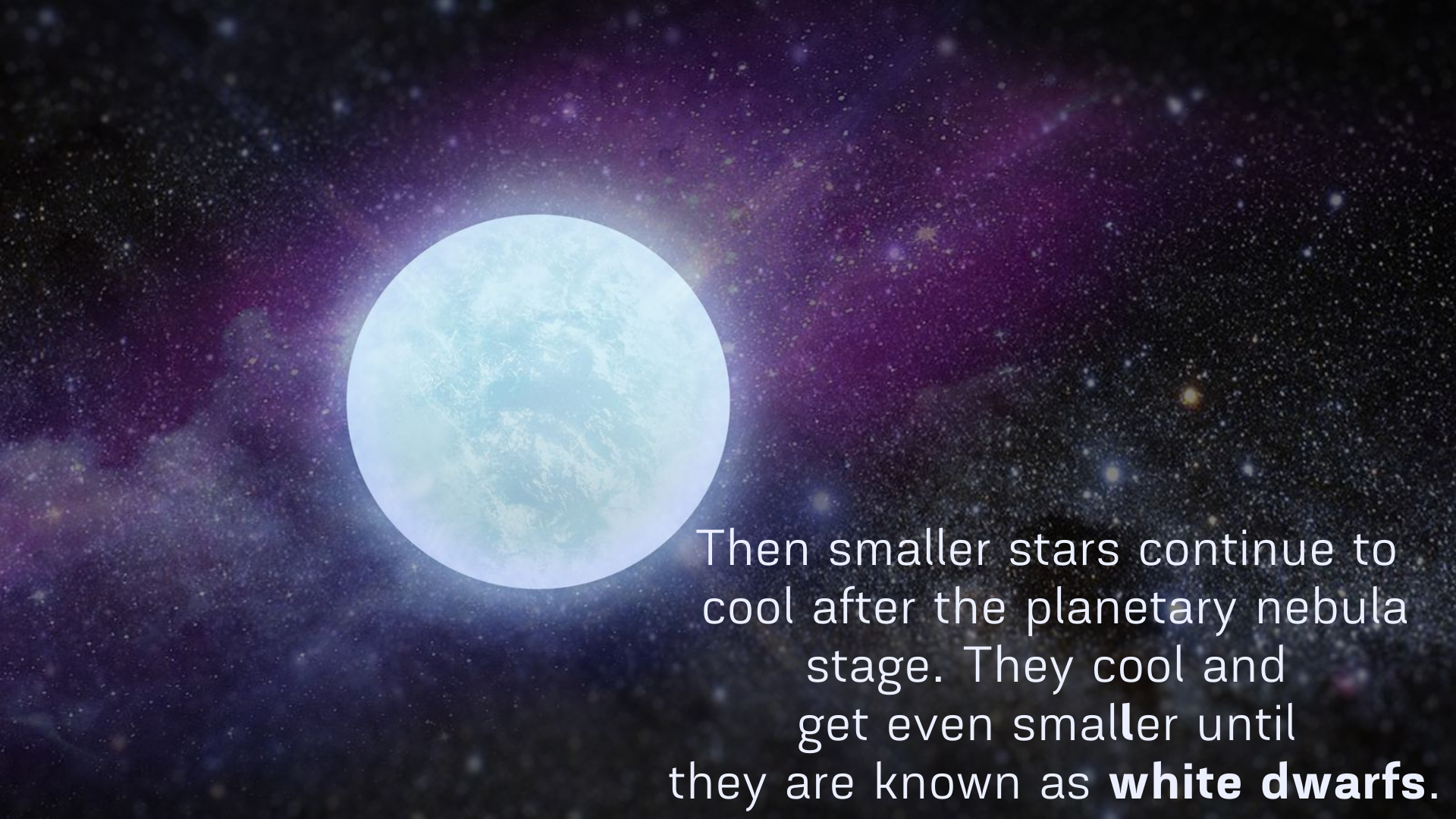 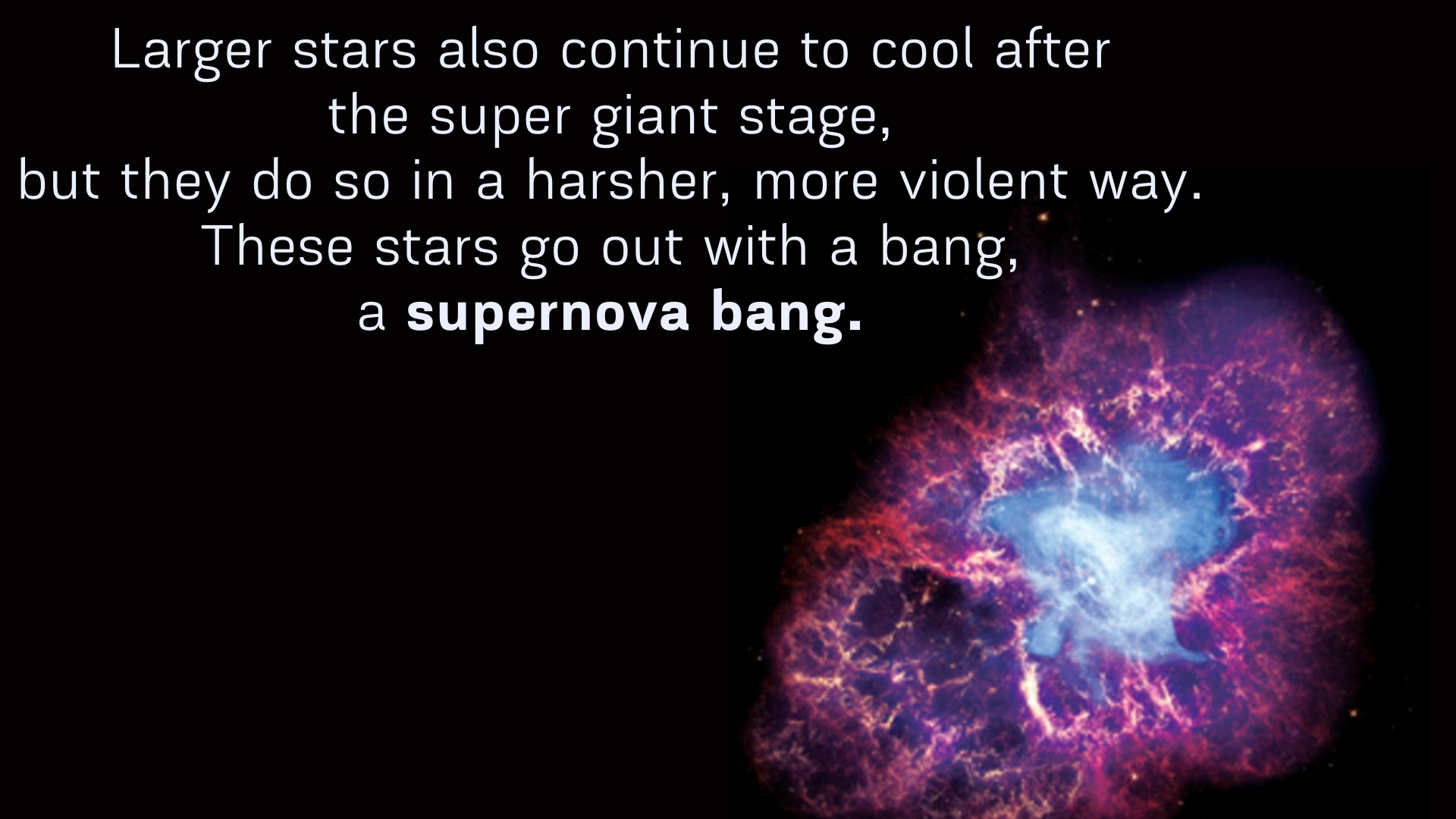 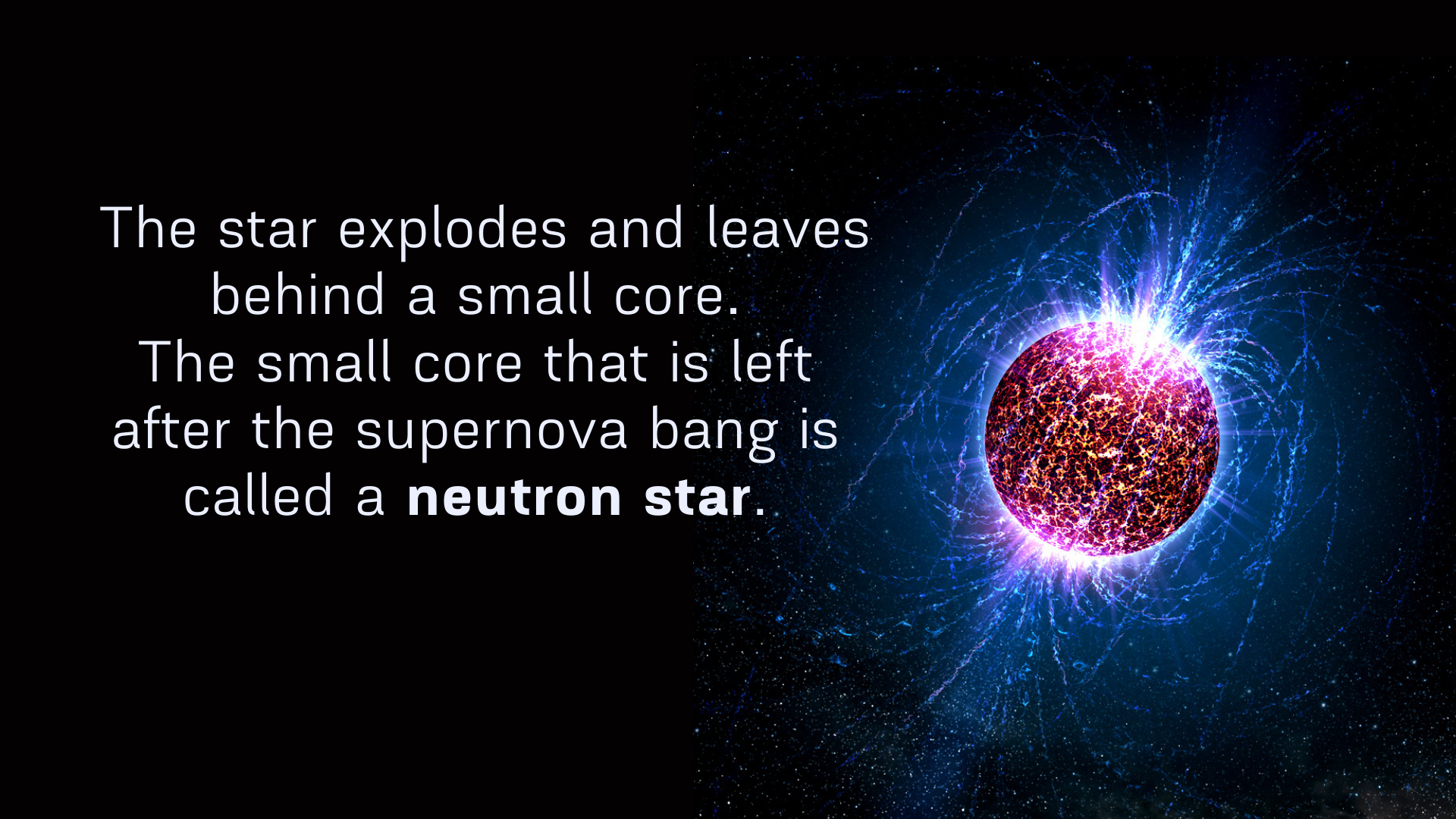 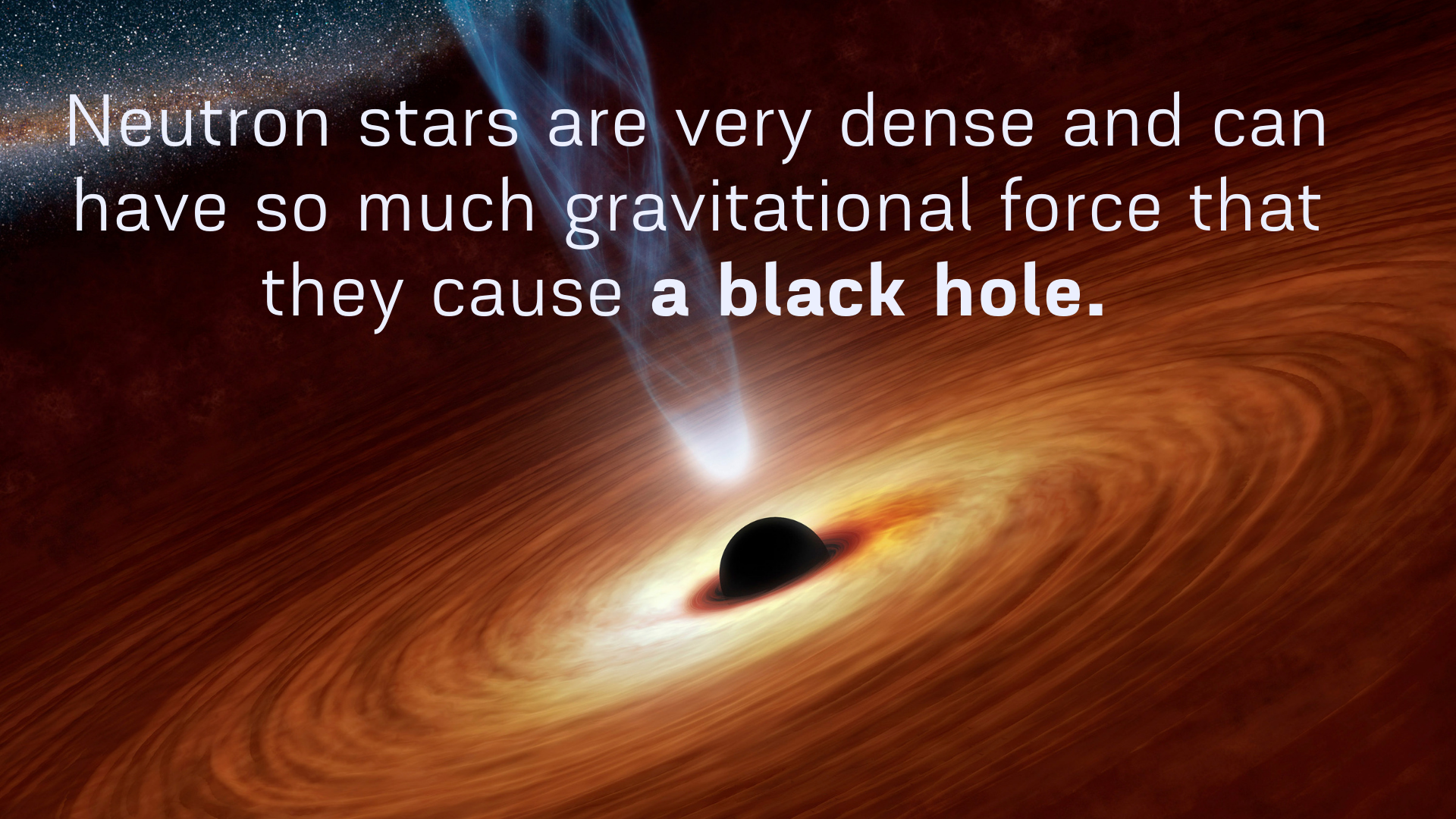 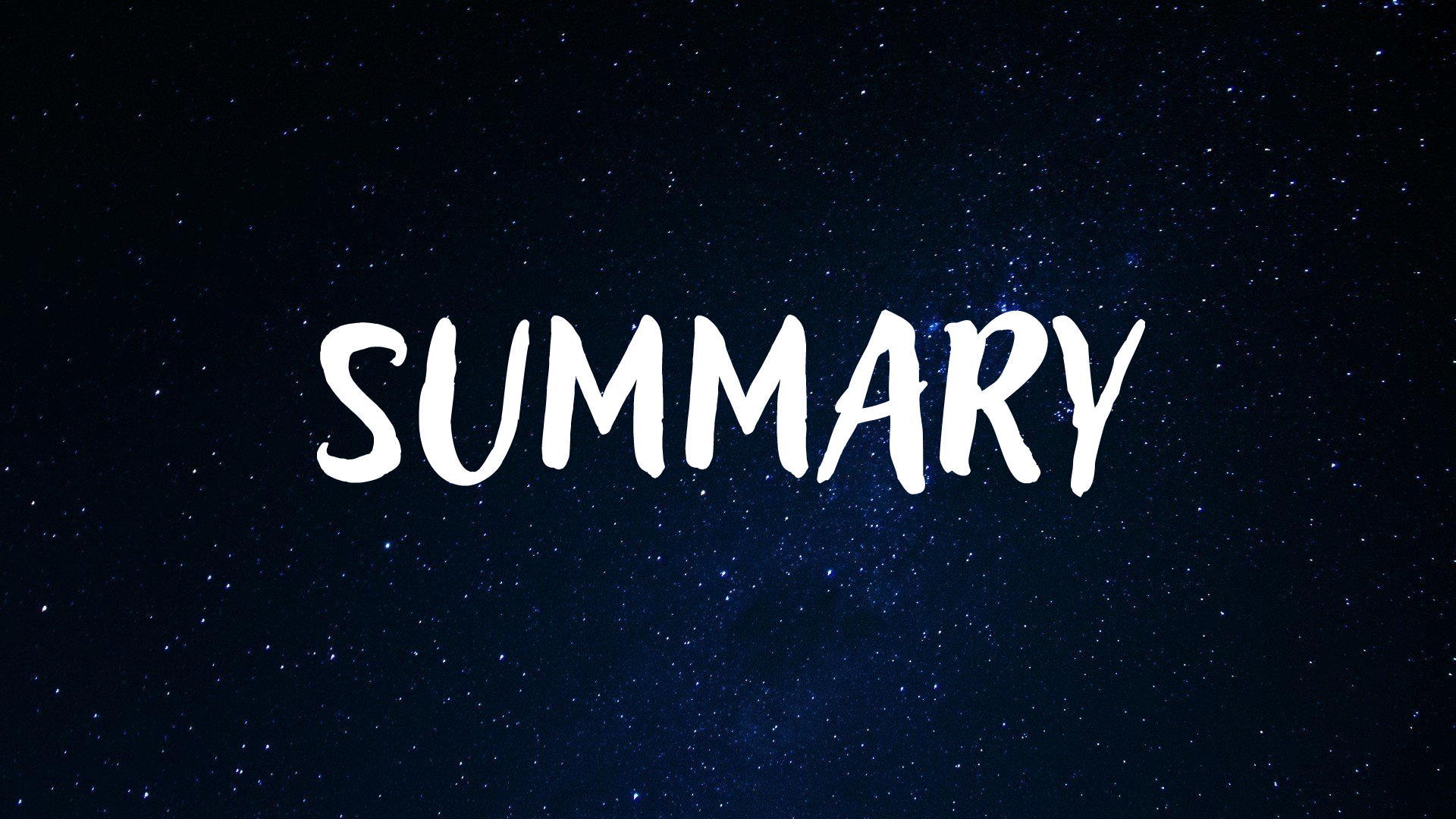 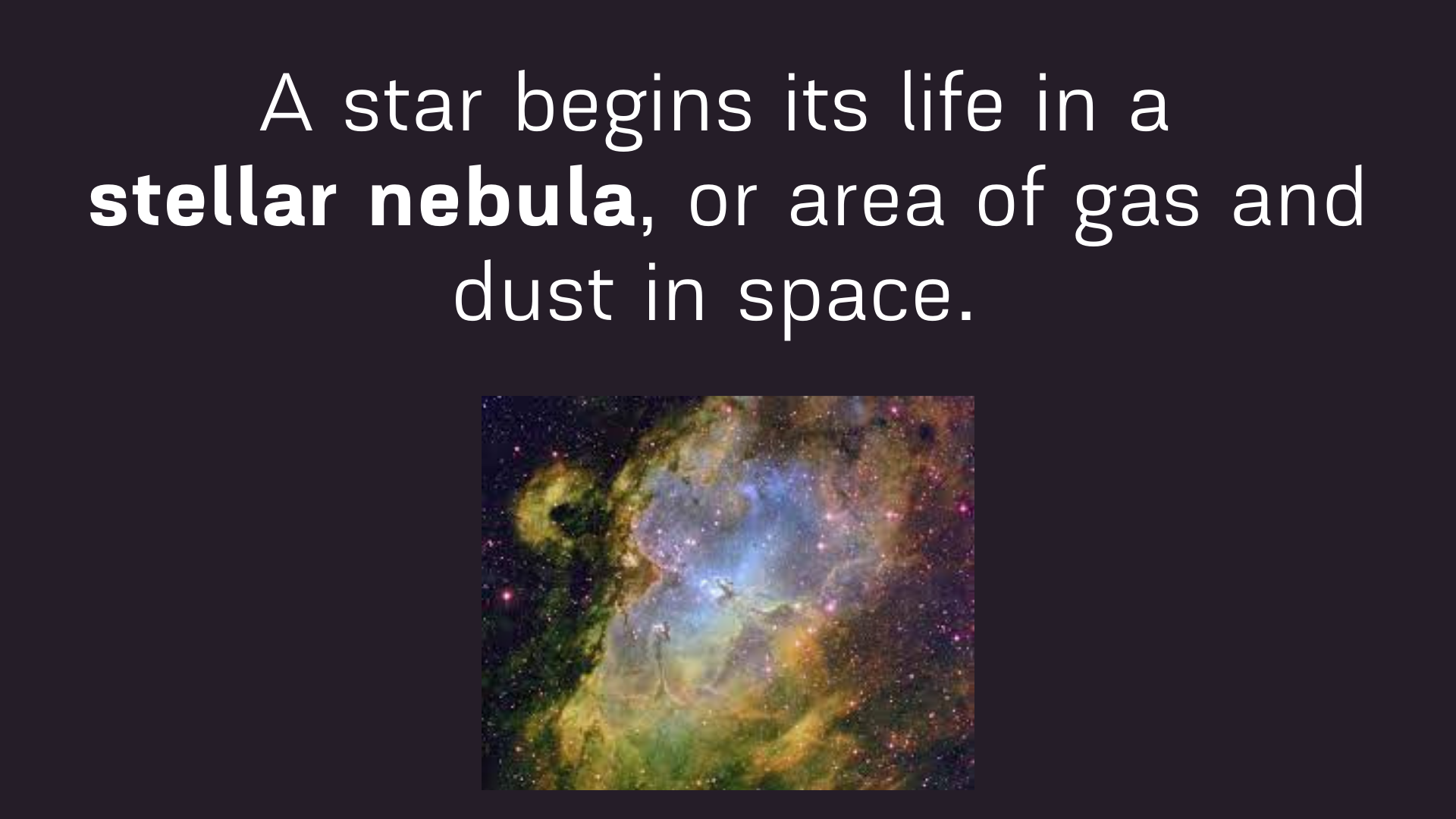 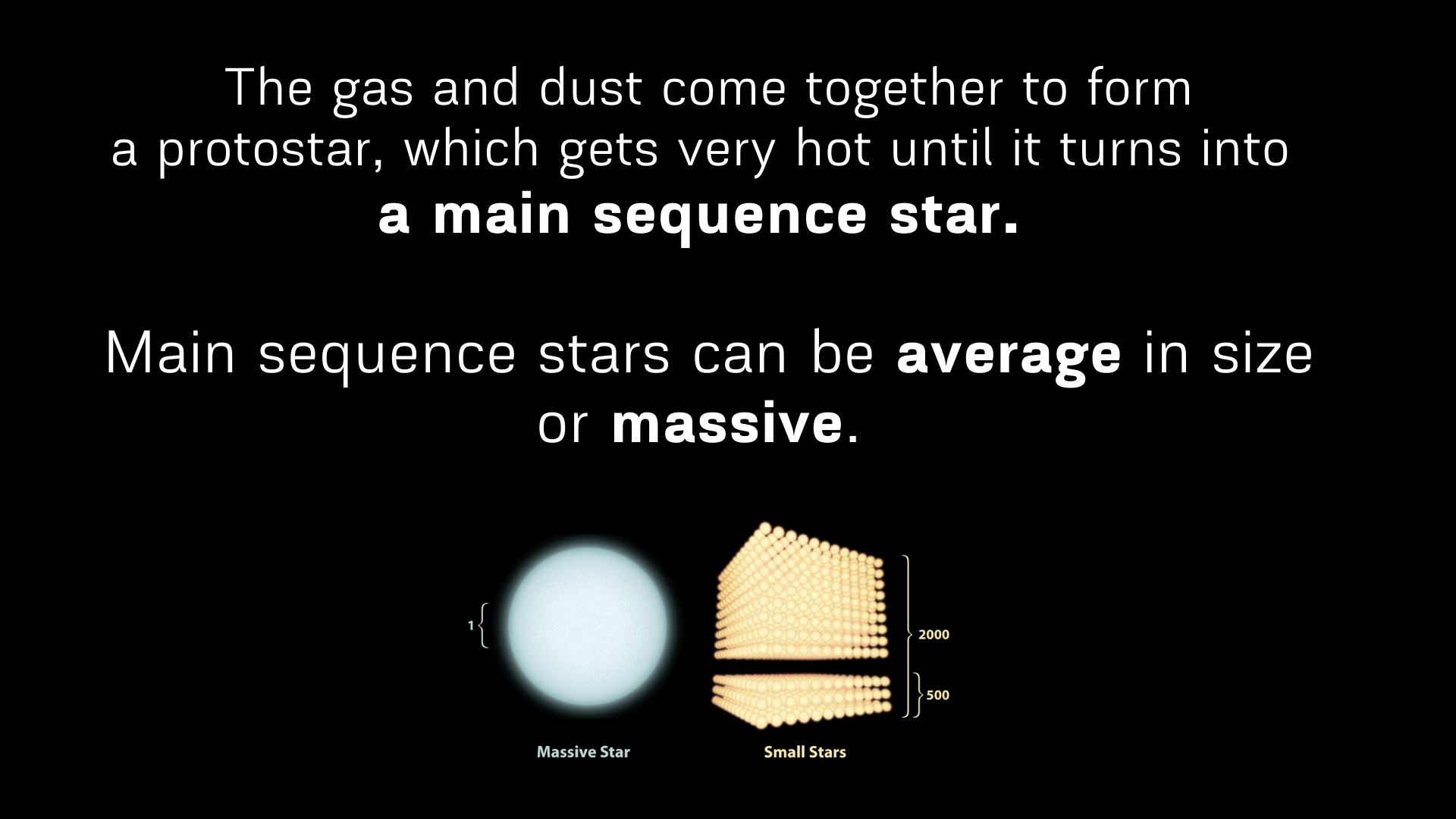 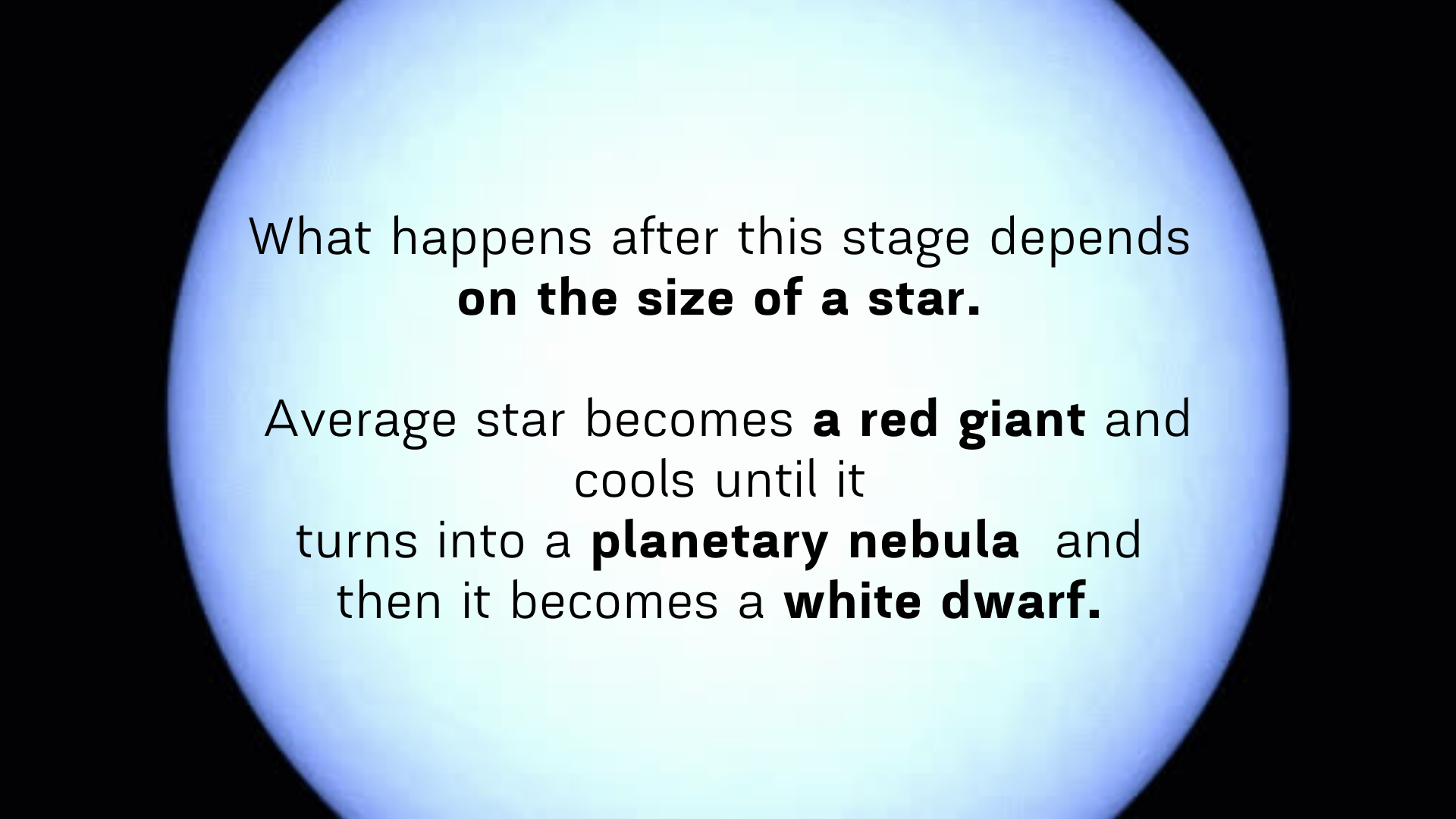 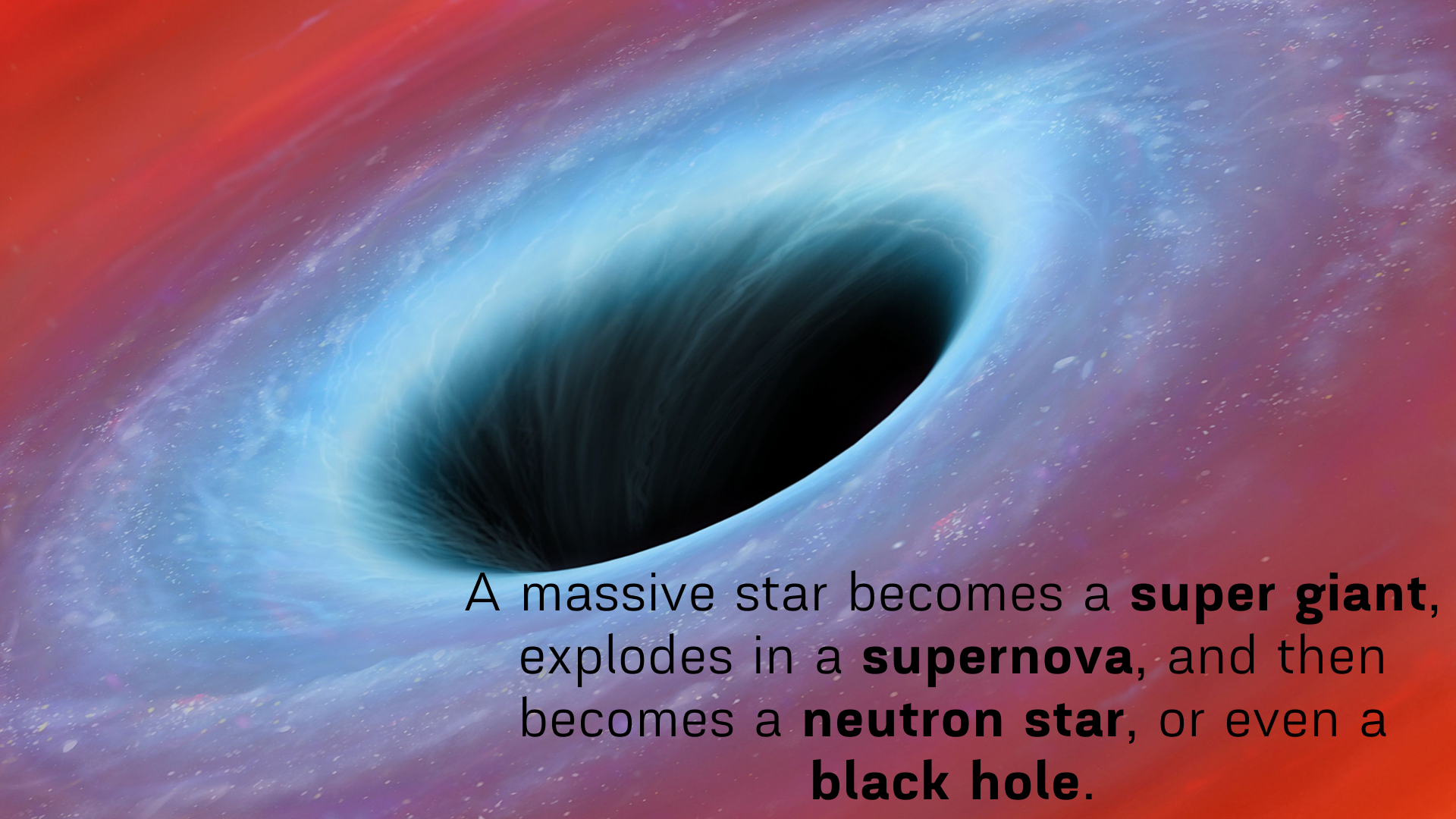 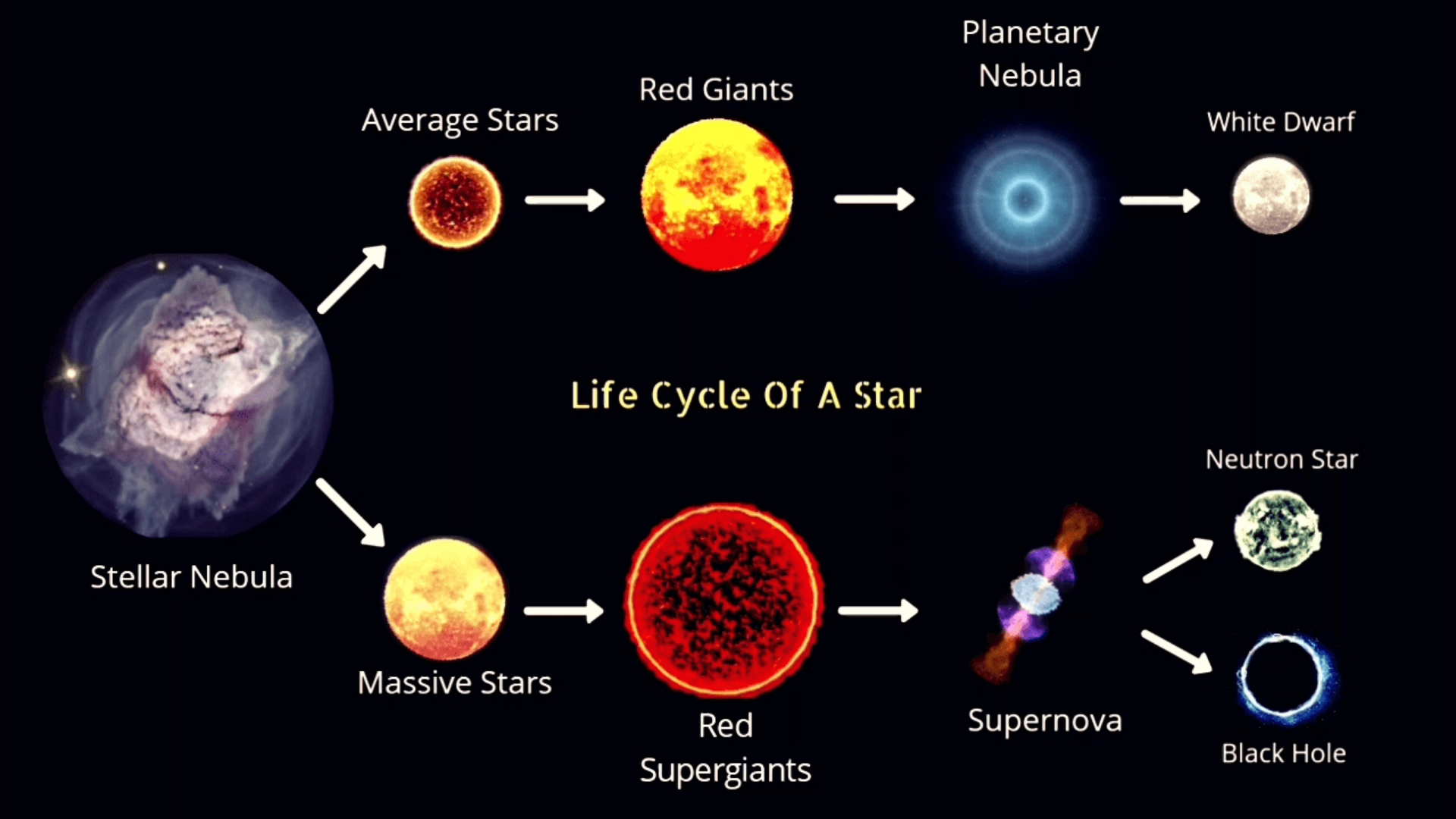 Thank you for your attention!